Code of practice on industry-academia co-creationfor knowledge valorisation
IIRO EEROLA, Policy Officer
Valorisation Policies & IPR Unit Directorate-Generale for Research & Innovation
European Commission
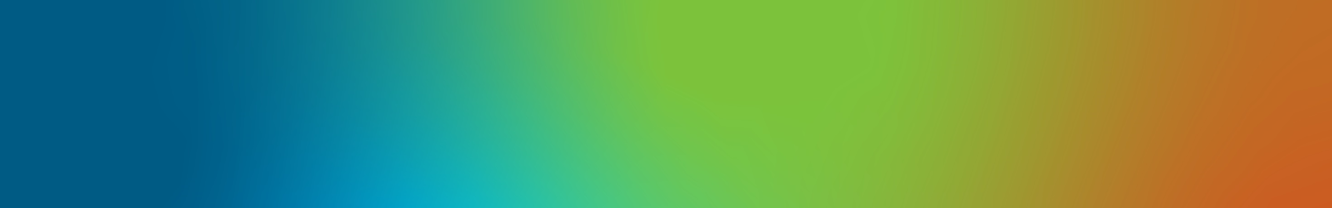 Objectives
Support implementation of the Council Recommendation on the Guiding principles for knowledge valorisation adopted on 2 December 2022.
Provide concrete recommendations to facilitate industry-academia co-creation to improve knowledge valorisation:
Create enabling environment, help establish interactive models supporting industry-academia co-creation, foster the role of intermediaries and digital platforms and better match the supply and demand for innovation. 
Encourage connections and co-creation between all R&I actors and emphasise the importance of entrepreneurial skills and practices in line with the Guiding principles for knowledge valorisation.
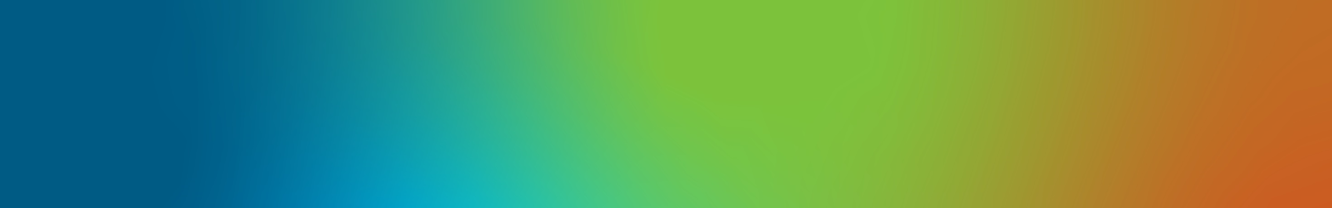 Code of practice on industry-academia co-creation (1)
Creating an enabling environment for industry-academia co-creation
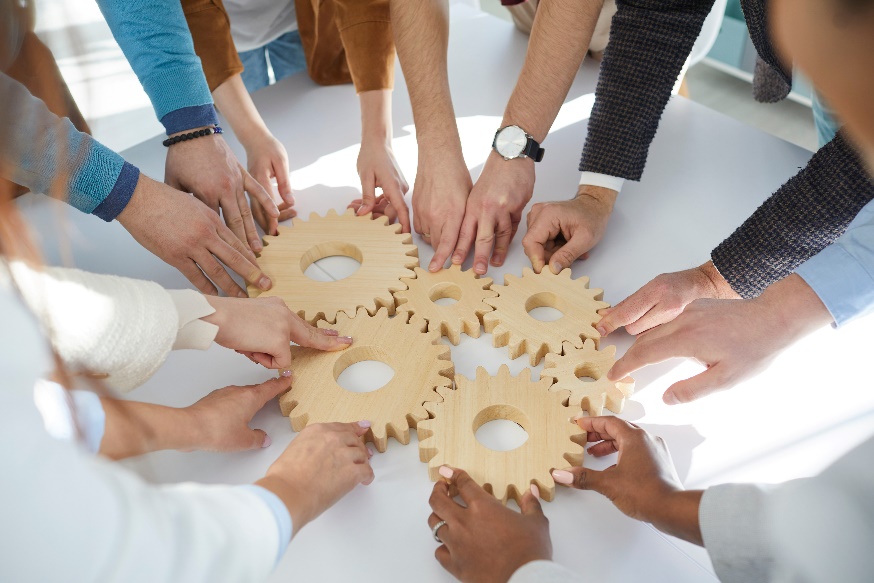 Recommendations:
Strategy 
Awareness raising
Incentives
Skills development and lifelong learning
Networking and communication
©Studio Romantic_#526949638_2022_AdobeStock
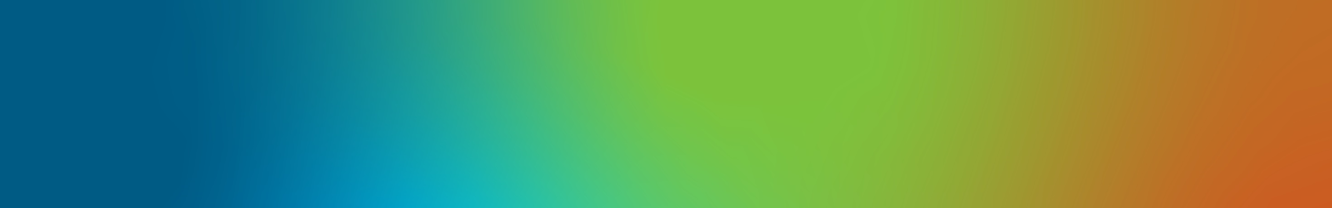 Code of practice on industry-academia co-creation (2)
Managing industry-academia co-creation for effective knowledge valorisation
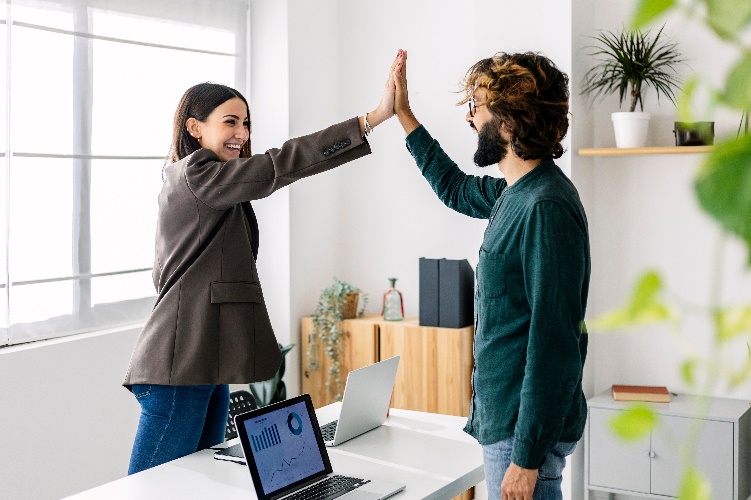 Recommendations:
Joint industry-academia partnership framework
Role of intermediaries
Valorisation of co-creation outcomes 
Joint infrastructures and co-creation facilities
Assessing outcomes, value created and impact
AdobeStock | #556626899
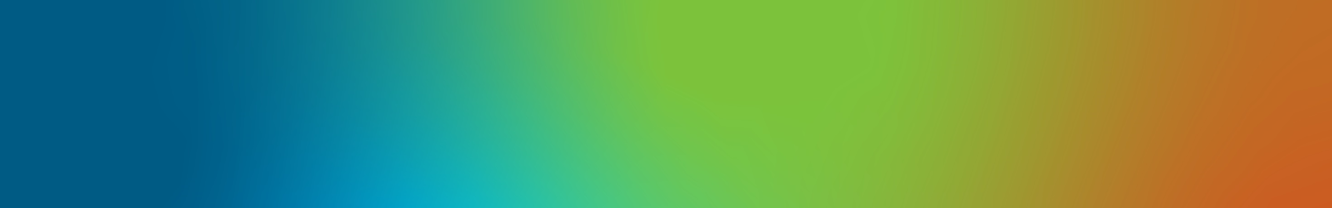 Sharing Best Practices
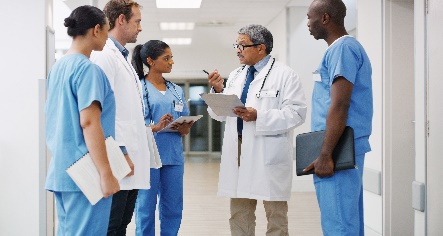 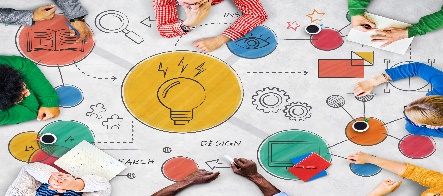 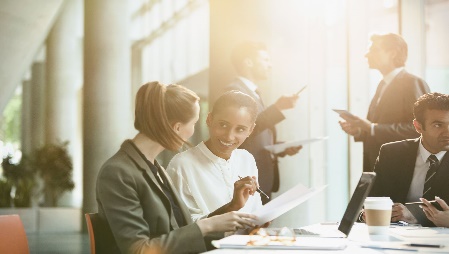 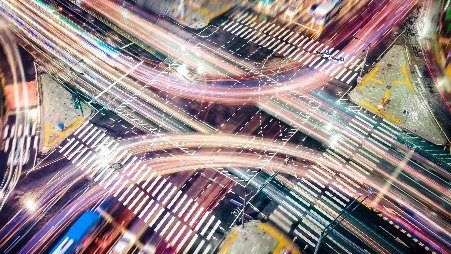 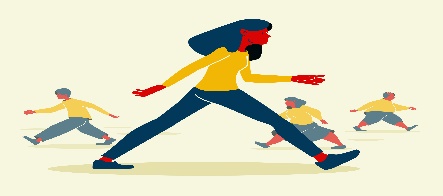 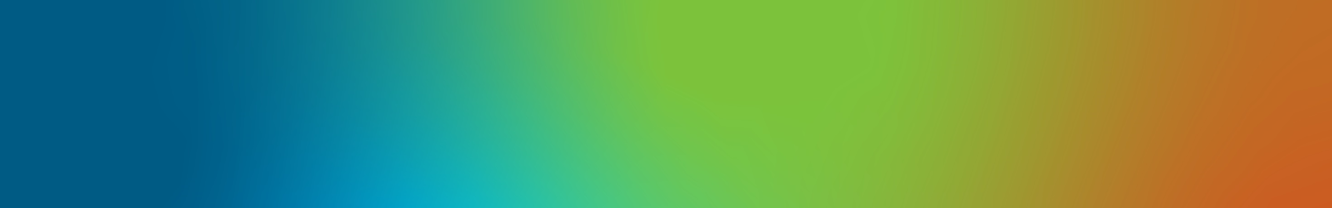 Further information
Commission Recommendation (EU) 2024/774 on a Code of practice on industry-academia co-creation: 
http://data.europa.eu/eli/reco/2024/774/oj
Factsheet on industry-academia co-creation
https://research-and-innovation.ec.europa.eu/document/download/045ede1a-f0c0-495b-9510-4c56f850bed8_en 
Video on the Code of practice on industry-academia co-creation
https://www.youtube.com/watch?v=_q2nAjWWGvc
Guidance on the Guiding principles for knowledge valorisation and the Codes of practice
https://research-and-innovation.ec.europa.eu/research-area/industrial-research-and-innovation/eu-valorisation-policy/knowledge-valorisation-platform/guiding-principles-knowledge-valorisation-and-implementing-codes-practice_en